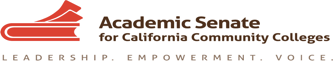 ASCCC Transfer, Articulation, and Student Services Regional Meeting
Committee Members
Julie Land		El Camino CollegeMaurice Geddis	Sacramento City CollegeJackie Stahlke	Victor Valley CollegeDavid DeGroot	Allan Hancock CollegeClarisa Veras		Sacramento City CollegeLatonya Parker	Moreno Valley CollegeRandy Beach	Southwestern College
‹#›
Agenda
8:30-9:00 Registration
9:00-10:15 Welcome and Guided Pathways Panel
10:15-10:30 Break
10:30-11:30 Advising Students about General Education
11:30-12:20 Lunch
12:30-1:30 Breakouts (Orchard and Recital Hall)
1:40-2:40 Breakouts (Orchard and Recital Hall)
‹#›
The Role of Student Services and the Guided Pathways Framework
Interim  Associate Vice President, Student Services, Tom Mauch, Mt. San Antonio College 
Derek Majors, Counselor, Los Angeles Trade Technical College 
Randy Beach, Southwestern College, ASCCC Executive Committee and ASCCC Guided Pathways Task Force
‹#›
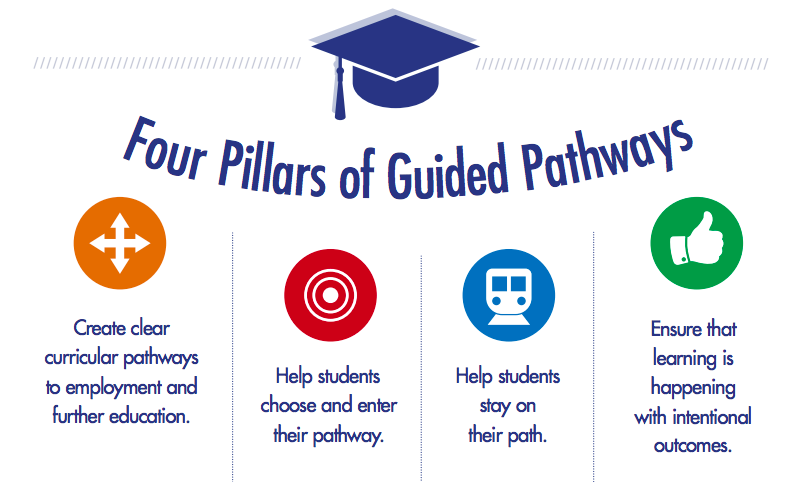 ‹#›
The Four Pillars
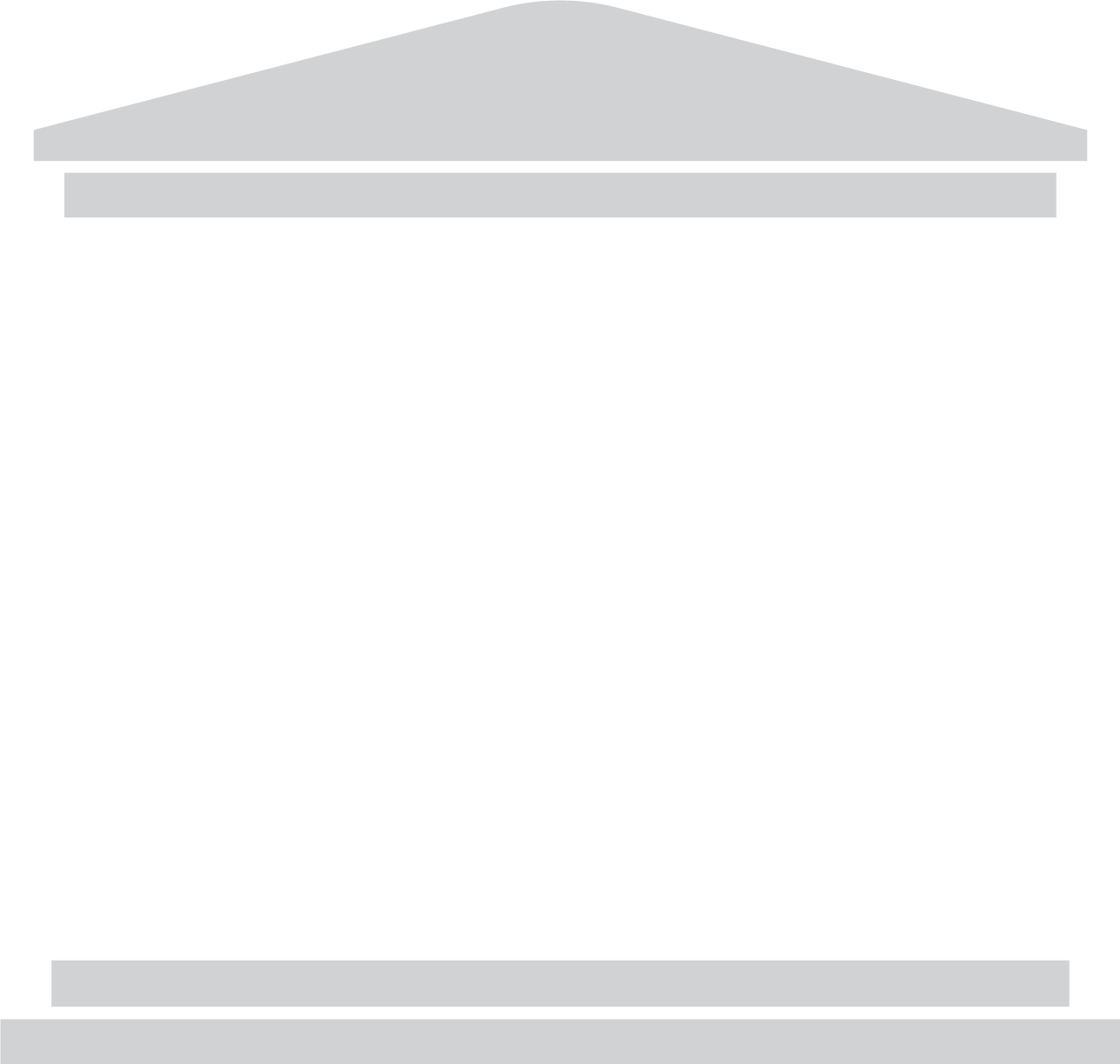 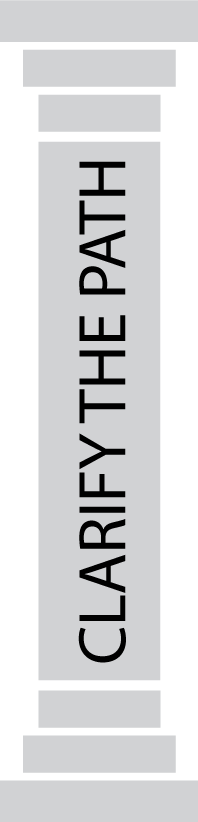 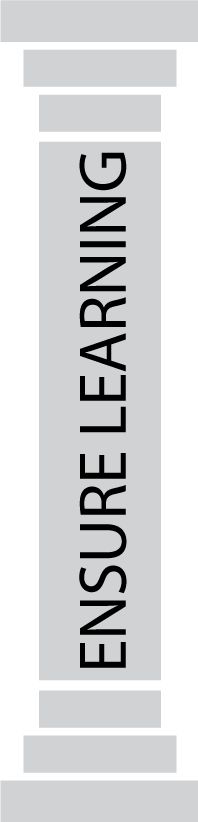 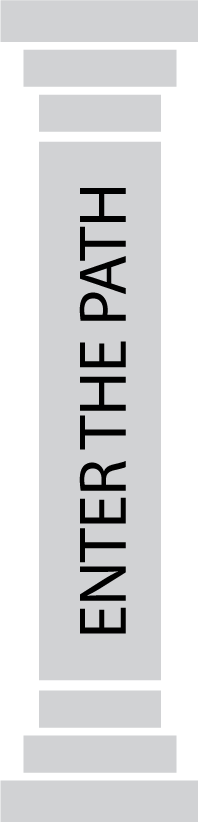 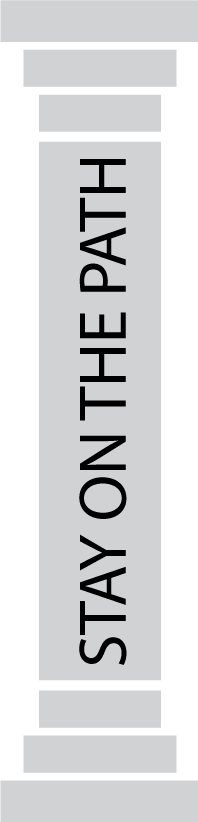 Clarify the Path: Begin with the End
Creates the shortest path of courses the students will take from their first day of attendance to their graduation by designing curriculum with the end goal of their program’s outcomes in mind
Requires discussion across traditional discipline boundaries 
Considers Employment and further education opportunities targeted by each program in the beginning 
Makes sense of general education
Meta Majors or Areas of Interest
Enter the Path: Helping students choose and enter a pathway
Established where students enter the pathway in the most effective ways possible 
Requires alignment and cooperation with high schools
Thoughtful planning early on; Asking different questions around “What do you want to be when you grow up”
Dual Enrollment, AB 705 (MMAP / Acceleration) Noncredit, non-academic foundation skills
Stay on the Path: Life Happens
Intentional monitoring of students progress along the pathway and intrusive interventions that redirect the students back onto the pathway when “life happens” (SSSP, Equity, BSI)
Counseling and Advising
Technology (Degree Works, Starfish, CCCMyPath, GradesFirst)
scheduling to ensure students can take the courses they need when they need them
Ensure Learning
Learning outcomes are clearly defined for each of the college’s programs and for the courses in those programs
Outcomes designed to prepare students for employment and further education
Outcomes are clear, measurable, and assessed regularly and results used to improve instruction and program/institutional effectiveness
Students internalize the content they’ve learned in their courses by participating in group projects, internships and other applied learning experiences
What’s Happening with Your College?
What infrastructure (staffing, money, committees) has your college created or repurposed to approach the development of a guided pathways framework and what is the role of your student services administration and faculty?
‹#›
What’s Happening with Your College?
How does that infrastructure maintain your local shared planning and decision making (shared governance) process?
‹#›
What’s Happening with Your College?
What is one major challenge your college community has faced regarding the role of student services faculty, staff, an administration in guided pathways and what strategies have you discussed  to overcome that challenge?
‹#›
What’s Happening with Your College?
Has your college discussed program mapping and what role do counseling and student services faculty play in that process?
‹#›
What’s Happening with Your College?
What conversations have you had surrounding library and tutoring services to support guided pathways?
‹#›
What’s Happening with Your College?
Have conversations around AB 705 been integrated into discussions around guided pathways?
‹#›